Undang - Undang Republik Indonesia
NOMOR 38 TAHUN 2014 
tentang 
Keperawatan
Disajikan dalam Acara Seminar Keperawatan
RS. Bethesda Yogyakarta
Sabtu, 15 November 2014
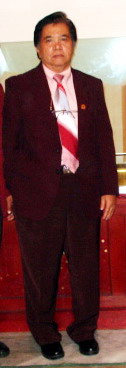 Drs. H. Kirnantoro, SKM, MKes
Ketua PPNI Propinsi DIY
Pendahuluan
Masyarakat
Maju/Modern
Meningkatkatnya
Kesadaran masya thd
hukum
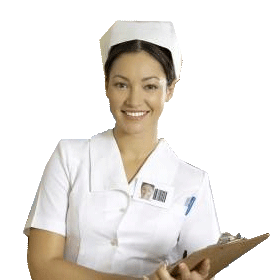 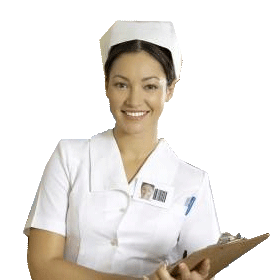 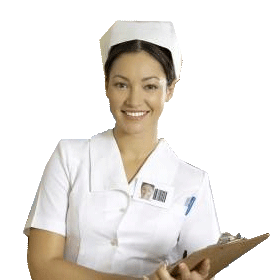 Masyarakat semakin kritis & menghendaki pel.kes. bermutu
Diperlukan
Pelanggan dilindungi  undang – undang ( UU Konsumen
Perawat Cerdas
Profesional,Kompeten
Etis
Paham Perundangan
Mudah protes, mengajukan somasi, mengajukan gugatan, melaporkan ke kepolisian
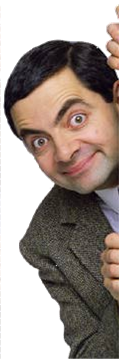 Urgensi UUK
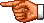 Menata “sistem” keperawatan:
pengakuan 
bentuk praktik/ asuhan
kualifikasi dan kompetansi
standarisasi 
Perlindungan dan kepastian hukum
Kondisi Perawat Bila Tidak Ada UUK
Perawat tetap akan menjadi pendukung tenaga medis dalam pelayanan kesehatan (pelengkap penderita), 
Arah pengembangan Profesi perawat di Indonesia tidak jelas sangat tergantung persepsi Kementerian Kesehatan
Tidak akan ada Pengakuan dari Asuransi terhadap asuhan keperawatan
Perawat Indonesia suit bersaing karena di negara lain terjadi Down Grade akibat belum mempunyai sistem
Tidak adanya penghargaan yang setimpa terhadap tugas-tugas khusus yang merupakan pengabdian luar biasa pada remote area.
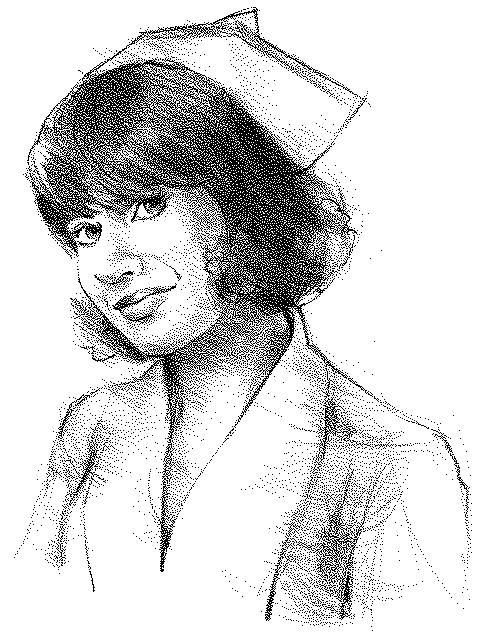 Lanjutan ...
Kontrol terhadap Pengembangan Pendidikan yang multi persepsi
Kriminaisasi Perawat dalam menjalankan tugas makin meningkat
Tidak jelas tanggung jawab dalam pelayanan Pasien dimana Perawat menjadi sasaran empuk terhadap kelalaian kesehatan terutama daam tindakan medik
Citra perawat makin terpuruk, dan perawat tidak akan mendapat pengakuan dengan martabat yang tinggi karena pengabdiannya pada pelayanan kesehatan
Progres
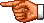 IDE 1985-1998
Sosialisasi ide (bersama pemerintah)
1998-2004
Rumusan Draft (bersama pemerintah) 
2004-2007
pergerakan pengesahan 
2008-sekarang
Usulan Draft sudah sejak tahun 1998
Prolegnas 2004-2009 no 160
Sampai dengan 2008 tidak menjadi Prioritas
Progres
Aksi GERAKAN NASIONAL  2008   RUUK akan Inisistif DPR
Progres
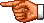 Prolegnas 2009  No.26
Tidak Terbahas
Prolegnas  2010 No.18
Tidak terbahas
Prolegnas  2011 No. 19
Tidak terbahas
UP-DATE
12 FEBRUARI 2013 PARIPURNA DPR RI MENGESAHKAN MJD RUU INISIATIF DPR
PERJUANGAN PANJANG DIFOKUSKAN KE DPR RI
UP-DATE
AMANAT PRESIDEN  APRIL 2013MENUNJUK 
KEMKES, KEMDIKBUD,KEMENAKERTNAS KEMPAN,KEMKUMHAM
UTK TIND.LJT
18 FEB 2013 SURAT KETUA DPR RI KE PRESIDEN UTK MENGIRIM WAKIL MEMBAHAS
PEMBAHASAN
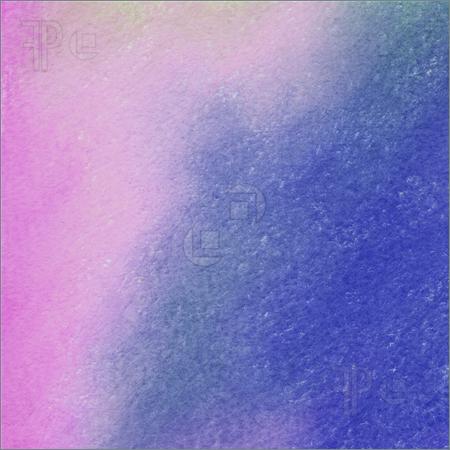 Pembahasan di DPR RI
(telah 6 kali pembahasan) namun belum selesai
296 Dim
Selesai  
dibahas
420 DIM
18 Februari
Pembahasan gagal karena tidak kuorum
120 
pending
Dilanjutkan 
Pasca Pileg ???
Point Krusial yg Dipending :
 Konsil Keperawatan ( pemerintah tdk
  menginginkan adanya Konsil )
 Kewenangan Perawat : masih ada 
  beberapa perbedaan antara DPR – 
  Pemerintah
 Organisasi profesi perawat tdk ekspisit
  disebut PPNI
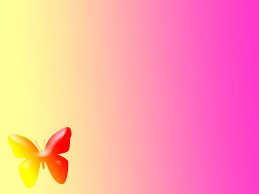 PETA POLITIK RUU KOMISI IX
RUU KEPERAWATAN  ***
RUU TENAGA KESEHATAN ***
RUU KESWA …
RUU KEBIDANAN …
RUU KEFARMASIAN …
TERGANTUNG PENILAIAN POLITIK
*** SEDANG DIBAHAS
Hari Bersejarah Bagi Perawat Indonesia
Kamis, 25 September 2014
Jam 12.04
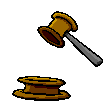 UU Keperawatan disyahkan
Anatomi UU RI  No. 38 th 2014  
tentang Keperawatan
3
I
Ketentuan Umum
1
II
Jenis Perawat
III
Pend. Tinggi Keperawatan
12
IV
Regitr, Ijin Praktik, Reg. Ulang
11
V
Praktik Keperawatan.
8
66 Ps
13  BAB
VI
Hak dan Kewajiban
5
VII
Organisasi Perawat
3
VIII
Kolegium Keperawatan
3
IX
6
Konsil Keperawatan
5
X
Pengemb, Pembin, Pengawsn
1
XI
Sanksi Administratif
3
XII
Ketentuan Peralihan
5
XIII
Ketentuan Penutup
Ketentuan Umum
Keperawatan
 Perawat
 Pelayanan Keperawatan
 Prakik Keperawatan 
 Asuhan Keperawatan
 Uji Kompetensi
 Sertifikat Kompetensi
 Sertifikat Profesi
 Registrasi
 Surat Tanda Registrasi
 Surat Ijin Praktik Perawat
Ketentuan Umum
Fasilitas Pelayanan Keperawatan
 Perawat Warga Negara Asing
 Klien
 Organisasi Profesi 
 Kolegium Keperawatan
 Konsil Keperawatan
 Institusi Pendidikan
 Wahana Pendidikan Keperawatan
 Pemerintah Pusat
 Pemerintah Daerah
 Menteri
Ps 2
Perikemanusiaan
Nilai ilmiah
Etika dan Profesionalitas
Manfaat
Keadilan
Perlindungan
Kesehatan dan 
    Keselamatan Klien
Azas
Praktik
Keperawatan
Ps 3
Tujuan Pengaturan Keperawatan
1
Meningkatkan mutu Perawat
2
Meningkatkan mutu Pel. Keprwatan
Memberikan pelindungan dan kepastian hukum kpd Perawat dan Klien
3
4
Meningkatkan derajat kes. Masy.
Ps 4
Jenis Perawat
Perawat Profesi
 Ners
 Ners Spesialis
 Perawat Vokasi
Pendidikan Keperawatan
Jenis Pendidikan

Vokasi	: Diploma , paling rendah DIII
Akademik	: Sarjana, Magister, Doktor
Profesi	: Profesi keperawatan,
 Spesialis keperawatan
Pendidikan Keperawatan
Bentuk PT keperawatan : universitas, institut, sekolah tinggi, politeknik & akademi
Penyelenggaraan harus
menyediakan fasyankes sbg wahana pendidikan : RS & fasyankes TK I
berkoordinasi dg PPNI
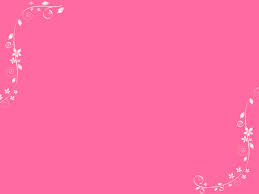 Pendidikan Keperawatan
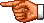 penyelenggaraan PT sesuai SNPK
SNPK sesuai dengan SNPT
SNPK disusun bersama-sama
KEMDIK
KEMKES
OP
AIP
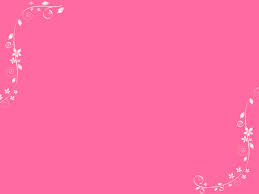 Pendidikan Keperawatan
Kouta penerimaan calon mahasiswa keperawatan sesuai dg kuota nasional 
 DOSEN
 dosen PT
 dosen wahana pendidikan kep.
memiliki kesetaraan, pengakuan, angka kredit memperhitungkan kegiatan pelayanan
Pendidikan Keperawatan
Mhs pd akhir pendidikan Vokasi dan Profesi harus mengikuti Uji Kompetensi (UKOM)
UKOM diselenggarakan oleh PT bekerjasama dengan OP, Lembaga Pelatihan, atau Lembaga Sertifikasi yang terakreditasi
UKOM ditujukan utk mencapai : Std Kompetensi lulusan yg memenuhi std Kompetensi kerja
Pendidikan Keperawatan
Std Kompetensi kerja disusun oleh OP dan Konsil dan ditetapkan Menteri
Mhs Vokasi Lulus : Sertifikat Kompetensi
Mhs Profesi Lulus : Sertifikat Profesi
Sertifikat Kompetensi dan Sertifikat Profesi dikeluarkan oleh Perguruan Tinggi
Pelaksanaan UKOM diatur Mendik
Waduh ...
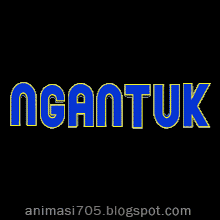 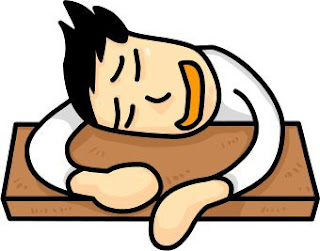 Banget
Banget
REGISTRASI, IZIN PRAKTIK, REREGISTRASI
REGISTRASI
Perawat Praktik
KONSIL
KEPERAWATAN
WAJIB  STR
Ijazah
Serkom/SerProf
Keterangan sehat fisik dan mental
Pernyataan Telah ucap sumpah/janji Profesi
Pernyataan mematuhi Etika Profesi
Lanjutan ...
Berlaku 5 tahun dan dpt di registrasi
  ulang
Telah mengabdi sbg perawat vokasi/profesi
 Kecukupan kegiatan pelayanan, diklat 
   atau ilmiah lainnya
Tata cara Registrasi diatur oleh Perkonsil
IZIN PRAKTIK :
Perawat
Praktik
Salinan STR yg masih
    berlaku
 Rekomendasi OP
 Pernyataan Memiliki
    tempat praktik atau 
    keterangan Pimpinan
    fasyankes
Wajib
SIPP
Dikeluarkan oleh Pemda Kab/Kota
Lanjutan ...
SIPP berlaku hanya 1 tempat Praktik
     paling banyak 2 tempat
 Praktik Mandiri harus pasang papan
  nama
Izin Praktik Perawat WNA
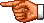 wajib evaluasi kompetensi
Kelengkapan Administrasi
Keabsahan Ijazah oleh Mendik
Keterangan Sehat fisik dan mental
Penrnyataan mematuhi Etika Profesi
Penilaian kemampuan praktik
Keterangan teLah mengikuti Program evaluasi Kompetensi
Sertifikat Kompetensi
Lanjutan ...
Wajib STR Sementara (1 th) 
Wajib SIPP (1 th) dan hanya perpanjangan 1 th
Pendayagunaan  Perawat WNA diatuir PP
Izin Praktik Perawat WNILulusan Luar Negeri
WAJIB EVALUASI KOMPETENSI
Kelengkapan Administrasi
Penilaian kemampuan praktik

STR dan SIPP sesuai dengan UU ini
Pendayagunaan  diatur Kemkes
Praktik Keperawatan
Dilaksanakan di 
fasilitas pelayanan kesehatan
tempat lain sesuai dengan klien sasaran
Terdiri atas : praktik keperawatan 
mandiri
di fasyankes
Praktik Keperawatan
Praktik didasarkan:
kode etik, standar pelayanan, standar profesi, spo 
didasarkan kebutuhan yankes dan /atau yankep masyarakat di suatu wilayah
Tugas
Pemberi Askep 
Penyuluh dan Konselor Klien
Pengelola Pelayanan
Peneliti Keperawatan
Pelaksanatugas berdasar Pelimpahan wewenang
Pelaksana tugas dlm keterbatasan tertentu
Tugas secara bersama atau sendiri
Pelaksanaan tugas harus bertanggung jawab dan akuntabel
Wewenang ..
Upaya Kesehatan Perorangan
Melakukan Pengkajian Kep. scr holistik
Menetapkan Diagnosis Keperawatan
Merencanakan tindakan Keperawatan
Melaksanakan tindakan keperawatan
Mengevaluasi tindakan keperawatan
Melakukan Rujukan
Lanjutan ...
Memberi tindakan gadar sesuai dg Kompetensi
Memberi Konsultasi keperaswatan dan berkolaborasi dg dokter
Melakukan penyuluhan kesehatan dan konseling
Melakukan penatalaksanaan pemberian obat kepada klien sesuai dengan resep tenaga medis atau obat bebas dan bebas terbatas.
Wewenang ….Upaya Kesehatan Masyarakat
Melakukan Pengkajian Keperawatan Kesmas di tingkat keluarga dan masyarakat
Menetapkan permasalahan Keperawatan Kesmas
Membantu Penemuan kasus penyakit
Merencanakan tindakan keperawatan kesmas
Melakukan Rujukan kasus
Mengevaluasi hasil tindakan keperawatan kesmas
Menjalin kemitraan dalam perawatan Kesmas
Mengelola kasus
Melakukan penatalaksanaan keperawatan komplementer dan alternatif
Wewenang ….Penyuluhan dan Konselor
Melakukan pengkajian Keperawatan secara holistik ditingkat individu dan keluarga, serta tingkat kelompok masyarakat
Melakukan pemberdayaan masyarakat
Melakukan advokasi dalam perawatan kesmas
Menjalin kemitraan dalam perawatan kesmas
Melakukan Penyuluhan kesehatan & Konseling
Wewenang …Pengelola Pelayanan Keperawatan
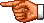 Melakukan pengkajian dan menetapkan permasalahan
Merencanakan, melaksanakan, dan mengevaluasi pelayanan keperawatan
Mengelola kasus
Wewenang …
Pengelola Pelayanan Keprwtan
Melakukan penelitian sesuai dengan Standar dan etika
Menggunakan sumber daya pada fasilitas pelayanan Kesehatan atas izin Pimpinan
Menggunakan pasien sebagai subjek penelitian sesuai dengan etika profesi dan ketentuan peraturan perundang-undangan.
Pelimpahan Wewenang
Hanya dpt tertulis medis – pwt  suatu tindakan medis, dan dievaluasi pelaksanaannya
DELEGATIF : 

 tanggung jawab berpindah
 hanya dapat diberikan kepada perawat
    atau Perawat Vokasi terlatih sesuai 
    kompetensi yg dibutuhkan
Dilakukan 
secara
MANDAT : 

 oleh medis – pwt  : tindakan medis 
 dibawah pengawasan
 Tg  jwb berada pd pemberi wewenang
Wewenang Dalam Tugas Limpah
Melaksanakan tindakan medis sesuai dengan kompetensinya atas pelimpahan wewenang delegatif  tenaga medis
Melakukan tindakan medis dibawah pengawasan atas pelimpahan wewenang mandat
Memberi pelayanan Kesehatan sesuai dg program pemerintah
Tugas Dalam Keadaan Keterbatasan Tertentu
Penugasan pemerintah
Keadaan tidak adanya TM dan /atau TK disuatu wilayah tempat perawat bertugas
Keadaan tsb ditetapkan oleh SKPD
Pelaksanaan tugas memperhatikan kompetensi
Tugas Dalam Keadaan Keterbatasan Tertentu
Melakukan pengobatan utk penyakit umum dalam hal tdk terdapat tenaga medis
Merujuk Pasien sesuai ketentuan pada sistem rujukan
Melakukan pelayanan kefarmasian terbatas dlm hal tidak terdapat TK
Dalam Keadaan Darurat
Untuk Pertolongan pertama perawat dpt melakukan tindakan medis dan pemberian obat sesuai dg kompetensinya
TUJUAN untuk menyelamatkan nyawa dan mencegah kecacatan lebih lanjut
Keadaan darurat : Keadaan mengancam nyawa atau kecacatan Klien
Ditetapkan oleh Perawat berdasarkan keilmuannya
Hak & Kewajiban
Memperoleh perlindungan hukum sepanjang melaksanakan tugas sesuai : std profesi, std pelayanan, SPO dan ketentuan Peruu-an
Memperoleh Informasi yang benar, jeas dan jujur dari klien dan/atau keluarga
Menerima imbal jasa atas Pelayanan Keperawatan yang telah diberikan
Menolak keinginan Klien yg bertentangan dengan Standar (profesi/Pelayanan/PO/ Kode etik) dan per UU-an
Memperoleh fasilitas kerja sesuai standar
Hak
Kewajiban Perawat
Melengkapi sarana dan Prasarana Pelayanan keperawatan sesuai dg standar Pelayanan keperawatan dan ketentuan Per UU-an
Memberi Peleyanan Keperawatan sesuai Standar (profesi/Pelayanan/PO/ Kode etik) dan per UU-an
Merujuk Klien yang tidak dapat ditangani kepada perawat atau nakes lain
Mendokumentasikan Asuhan keperawatan
Lanjutan ...
Memberi informasi yang lengkap, jujur, benar, jelasn dan mudah dimengerti mengenai tindakan keperawatan kpd klien dan/atau keluarga sesuai dengan batas kewenangannya
Melaksanakan tindakan Pelimpahan wewenang dari Nakes lain sesuai dengan kompetensi Perawat
Melaksanakan penugasan khusus yang ditetapkan pemerintah
Hak Klien
Mendapatkan informasi secara benar, jelas, dan jujur tentang tindakan Keperawatanyang akan dilakukan;
Meminta pendapat Perawat lain dan/atau tenaga kesehatan lainnya;
Mendapatkan Pelayanan Keperawatan sesuai dengan kode etik,standar Pelayanan Keperawatan, standar profesi, standar prosedur operasional, dan ketentuan Peraturan Perundang-undangan;
Memberi persetujuan atau penolakan tindakan Keperawatan yang akan diterimanya; dan 
Memperoleh keterjagaan kerahasiaan kondisi kesehatannya.
Kewajiban Klien
memberikan informasi yang benar, jelas, dan jujur tentang masalah kesehatannya;
mematuhi nasihat dan petunjuk Perawat;
mematuhi ketentuan yang berlaku di Fasilitas Pelayanan Kesehatan; dan 
memberikan imbalan jasa atas pelayanan yang diterima.
Organisasi Profesi
Sebagai wadah yang menghimpun perawat secara nasional dan berbadan hukum

Tujuan :
Meningkatkan dan /atau mengembangkan pengetahuan dan keterampilan, martabat, dan etika profesi perawat

Mempersatukan dan memberdayakan perawat dalam rangka menunjang pembangunan kesehatan
Lanjutan ...
Berfungsi : Pemersatu, pembina, Pengembang dan Pengawas keperawatan di INDONESIA

Berlokasi di IBU KOTA NKRI dan dapat membentuk perwakilan di daerah
Kolegium Keperawatan
Badan otonom di dalam organisasi profesi perawat
Bertanggung jawab Kepada OP
Fungsi : mengembangkan cabang disiplin ilmu Kep. dan mengembangkan standar pendidikan tinggi bagi perawat profesi
Konsil Keperawatan
Untuk meningkatkan mutu praktik keperawatan, memberi perlindungan serta kepastian hukum kepada perawat dan masyarakat
Merupakan bagian dari konsil nakes
Berkedudukan di ibu kota negara
Fungsi pengaturan, penetapan dan pembinaan perawat dalam menjalankan praktik
Tugas Konsil
Melakukan Registrasi
Melakukan Pembinaan perawat dalam menjalankan Praktik keperawatan
Menyusun standar Pendidikan keperawatan
Menyusun standar Praktik dan Standar Kompetensi Perawat
Menegakkan didiplin perawat
Wewenang KONSIL
Menyetujui/menolak permohonan registrasi Perawat termasuk perawat WNA
Menerbitkan atau mencabut STR
Menyelidiki dan menangani masalah pelanggaran disiplin perawat
Menetapkan dan memberikan sanksi disiplin profesi perawat
Memberi pertimbangan pendirian atau penutupan Institusi Pendidikan keperawtan
Keanggotaan Konsil
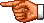 Jumlah paling banyak 9 orang
Trdiri atas unsur : pemerintah, op, kolegium, asosiasi institusi pendidikan keperawatan, asosiasi fasyankes dan tomas
Pembiayaan 
   APBN dan Sumber lain yang tidak mengikat sesuai Pr UU-an
Pengembangan, Pembinaan, dan Pengawasan
Pengembangan Praktik Keperawatan

Tujuan mempertahankan dan meningkatkan Keprofesionalan Perawat
melalui : Pendidikan Formal dan Non formal atau Pendidikan berkelanjutan
Pemilik atau pengelola Fasyankes harus memfasilitiasi Perawat mengikuti Pendidikan Berkelanjutan
Pendidikan Non forMal dan berkelanjutan dapat diaksanakan oleh : Pemerintah, Pemda, Organisasi Profesi atau lembaga lain yg terakreditasi sesuai dengan Per uu-an
Dasar : kebutuhan sesuai dg Std Pelayanan, Std profesi dan SPO
Sanksi Administratif
Teguran Lisan
Peringatan Tertulis
Denda Administratif dan/atau
Pencabutan izin
Peralihan
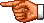 STR dan SIPP yang telah dimiliki oleh Perawat sebelum Undang-Undang ini diundangkan dinyatakan tetap berlaku sampai jangka waktu STR dan SIPP berakhir
Selama Konsil Keperawatan belum terbentuk, permohonan untuk memperoleh STR yang masih dalam proses diselesaikan dengan prosedur yang berlaku sebelum Undang-Undang ini diundangkan
Perawat lulusan sekolah perawat kesehatan yang telah melakukan Praktik Keperawatan sebelum Undang-Undang ini diundangkan masih diberikan kewenangan melakukan Praktik Keperawatan untuk jangka waktu 6 (enam) tahun setelah Undang-Undang ini diundangkan
Penutup
Institusi Pendidikan Keperawatan yang telah ada sebelum Undang-Undang ini diundangkan harus menyesuaikan persyaratan sebagaimana dimaksud dalam Pasal 9 paling lama 3 (tiga) tahun setelah Undang-Undang ini diundangkan
Konsil Keperawatan dibentuk paling lama 2 (dua) tahun sejak Undang-Undang ini diundangkan
Peraturan pelaksanaan dari Undang-Undang ini harus ditetapkan paling lama 2 (dua) tahun terhitung sejak Undang-Undang ini diundangkan
Undang-undang ini mulai berlaku pada tanggal diundangkan
Implikasi UUK bagi Perawat: Setelah ada UUK
Meningkatkan:
Keterlibatan perawat dalam formulasi kebijakan dan perencanaan kesehatan
Perencanaan strategis pelayanan dan ketenagaan
Koordinasi antara pelayanan dan pendidikan
Kriteria calon mahasiswa perawat
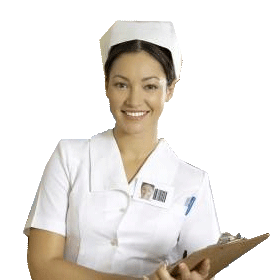 Implikasi UUK bagi Perawat:
Meningkatkan
Perlindungan hukum dalam bekerja
Budaya profesional, kejelasan peran profesi 
Budaya pendidikan berkelanjutan
Formulasi skill mix competency sesuai kebutuhan masyarakat (pemerintah)
Kondisi kerja sesuai standar keselamatan dan praktek/profesi
Jenjang karir dan system incentive 
Kepuasan konsumen 
Kepuasan kerja perawat
Jalan Masih Panjang
Peraturan Pelaksanaan 
UU Keperawatan...
Peraturan Pemerintah (3)
Kesetaraan, pengakuan, dan angka kredit dosen pada Wahana Pendidikan Keperawatan
Pendayagunaan dan praktik Perawat Warga Negara Asing
Tata  cara  pengenaan  sanksi administratif

Peraturan Presiden (1)
1. 	susunan organisasi, pengangkatan, pemberhentian, dan keanggotaan Konsil Keperawatan
Peraturan Pelaksanaan 
UU Keperawatan...
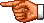 Peraturan Konsil (3)
Persyaratan telah mengabdikan diri sebagai tenaga profesi atau vokasi di bidangnya; dan memenuhi kecukupan dalam kegiatan pelayanan, pendidikan, pelatihan,  dan/atau kegiatan ilmiah lainnya
tata cara Registrasi dan Registrasi ulang
pelaksanaan fungsi dan tugas KONSIL

Peraturan Organisasi Profesi (1)
1. Kolegium Keperawatan
Peran OP dalam UU Kep
Berkoordinasi dlm hal penyekenggaran Pendidikan Tinggi Keperawatan
Menyusun SNPKep bersama Mendik, Menkes, AIP
Menyusun Standar Kompetensi bersama Konsil
Rekomendasi sbg syarat permohonan SIPP
Melakukan Pengembangan, Pembinaan dan pengawasan sesuai fungsi OP
Penyelenggaraan Pendidikan Non formal dan Pendidikan berkelanjutan
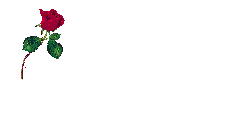 Peserta Seminar
RS. Bethesda
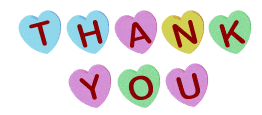 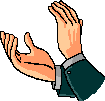 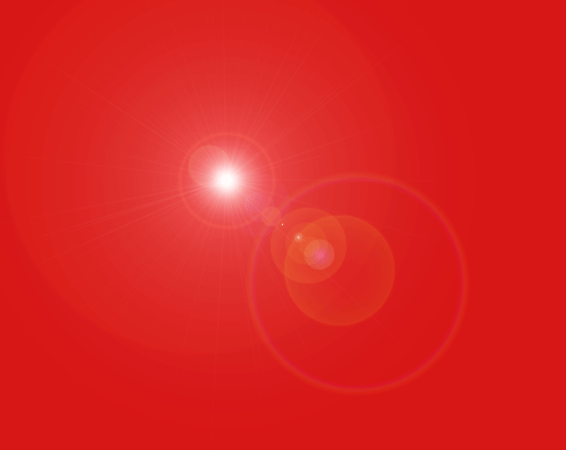